Unit 8  A green world
Welcome to the unit
WWW.PPT818.COM
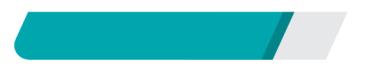 课前自主预习
dig
dug
education
right
wise
wisely
turn off
be good for…
protect the environment
take the underground
save  energy
减少空气污染
开车送某人上学
过一种绿色的生活
are good for
save energy by turning off
to live a green life
It's wise for people to choose
take shorter showers to save water
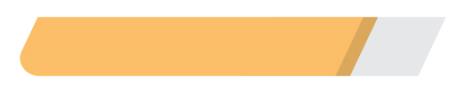 课堂互动探究
词汇点睛
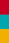 1　dig  vi. & vt. 挖(洞，沟等)
[观察] I like digging in the garden. 我喜欢在花园里挖洞。
The students will dig holes to plant trees this weekend. 
这个周末学生们会挖坑种树。
[探究] dig的过去式和过去分词均为_____，现在分词为________。
dug
digging
[搭配] dig up发现；掘起；掘地
活学活用
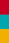 1.(1)They ______(dig) a hole to put in the tree just now.
(2)2016·苏州  Early this morning I was busy ________(挖) in the garden to plant trees.
dug
digging
2　serious adj. 认真的， 严肃的
[观察] Are you serious? 你是认真的吗？
More and more families own cars and this causes serious air pollution.
越来越多的家庭拥有私家车，这造成了严重的空气污染。
[搭配] be serious about… 对……认真
[拓展] serious的副词形式为________，意为“认真地，严肃地；严重地”。
seriously
2．(1)—Tony is the ________ student in our class.
—Yes, he seldom smiles in or out of class.
A．most honest
B．most humorous
C．most polite
D．most serious
(2)2018·上海   Fortunately, no one was ________(serious) hurt in the earthquake several weeks ago.
D
seriously
3　cause vt. 导致；造成
[观察] This will cause direct friction. 
这将导致直接摩擦。
The bad weather is causing problems for many farmers.
恶劣的天气正给许多农民造成困难。
[拓展] cause还可用作名词，意为“原因，起因”，常与介词of 连用，the cause of意为“……的起因”。
3.2018·菏泽   The Boeing 737 of Cuba airline crashed(坠毁) in Havana on May 18, 2018, which ______more than 100 deaths.
A．caused
B．influenced
C．forced
A
4　wise adj. 明智的，充满智慧的
[观察] It's wise for people to choose public transport or ride bicycles. 
对人们来说，选择公共交通工具或骑自行车是明智的。
The more books you read, the wiser you will be. 
你看的书越多，就会越聪明。
[拓展] wise的副词形式为________，意为“明智地”；其名词形式为________，意为“智慧”。
wisely
wisdom
4.(1)It is not really _____ you to drive so fast on such a rainy day. Slow down. 
A．crazy for   B．crazy of
C．wise for     D．wise of
(2)2018·宿迁   Natural resources are very important for us. And we should use them ________ (明智地)．
C
wisely
句型透视
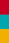 1  Trees are good for us. 树木对我们有益。
[探究] be good for…意为“对……有好处”，其反义短语为be bad for…，意为“对……有坏处”。
A good eating habit is good for our health.
一个好的饮食习惯对我们的健康有好处。
[拓展] be good at… 擅长…… be good to… 对……友好
be good with… 善于与……相处
1．(1)跑步对我们有好处。
Running __________ us.
(2)吸烟对我们的健康有害。
Smoking __________ our health.
(3)汤姆擅长踢足球。
Tom __________playing football.
is good for
is bad for
is good at
2  We can save energy by turning off the lights when we leave a room. 我们可以通过离开房间时关灯来节约能源。
[探究] turn off意为“关上(开关)”，为“动词＋副词”短语。该短语接______作宾语时，______既可放在turn与off之间，也可放在off之后；接______作宾语时，______只能放在turn与off之间。
名词
名词
代词
代词
[探究] Please turn the television off before you go to bed.
＝Please turn off the television before you go to bed.
睡觉前请关上电视。
The television is too noisy. Please turn it off. 电视太吵了，请把它关掉。
[拓展] turn on打开； turn up调大(音量); turn down调小(音量); turn right向右转
2．(1)Please ______all the lights when you leave the classroom.
A．turn on            B．turn off
C．turn down       D．turn up
B
【解析】考查动词短语辨析。句意：当你离开教室时，请关掉所有的灯。turn on意为“打开”；turn off意为“关掉”；turn down意为“调小(音量)”；turn up意为“调大(音量)”。由句意可知选B。
(2)2017·兰州 How noisy it is! Could you please _____the CD player a little?
A．turn off             B．turn down
C．turn on              D．turn up
B
【解析】考查动词短语辨析。句意：太吵了！请你把CD播放机音量调小一点儿好吗？turn off意为“关掉”；turn down意为“调小(音量)”；turn on意为“打开”；turn up意为“调大(音量)”。由句意可知选B。
3  What should we do to live a green life, class?
 同学们，为了过一种绿色的生活，我们应该做什么呢？
[探究]句中的“to live a green life”为动词不定式结构，在句中作目的状语。动词不定式(短语)作目的状语，主要用来修饰动词，表示某一动作或状态的目的。
He works hard to make his dream come true.
为了实现他的梦想，他努力工作。
We made a fire to keep us warm. 我们生火的目的是为了取暖。
3．He got up at five o'clock in the morning _____ the early bus.
A．for catch       B．catches
C．caught           D．to catch
D